OSI Model
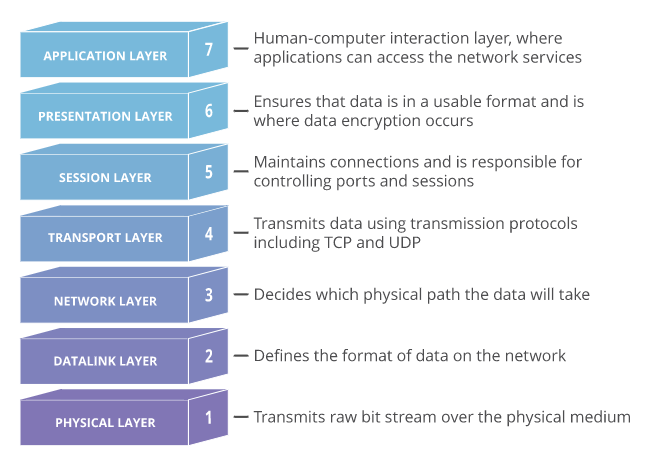 ISO OSI Model
The open systems interconnection (OSI) model is a conceptual model created by the International Organization for Standardization (ISO) 
It enables diverse communication systems to communicate using standard protocols
OSI provides a standard for different computer systems to be able to communicate with each other.
The OSI Model can be seen as a universal language for computer networking. 
It’s based on the concept of splitting up a communication system into seven abstract layers, each one stacked upon the last.
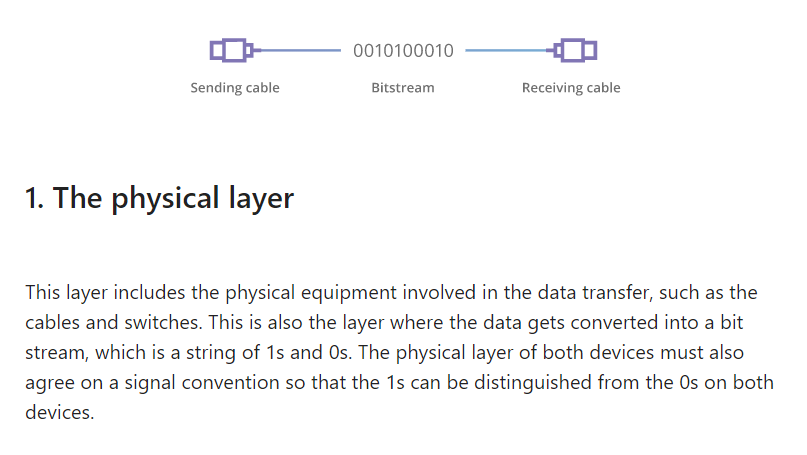 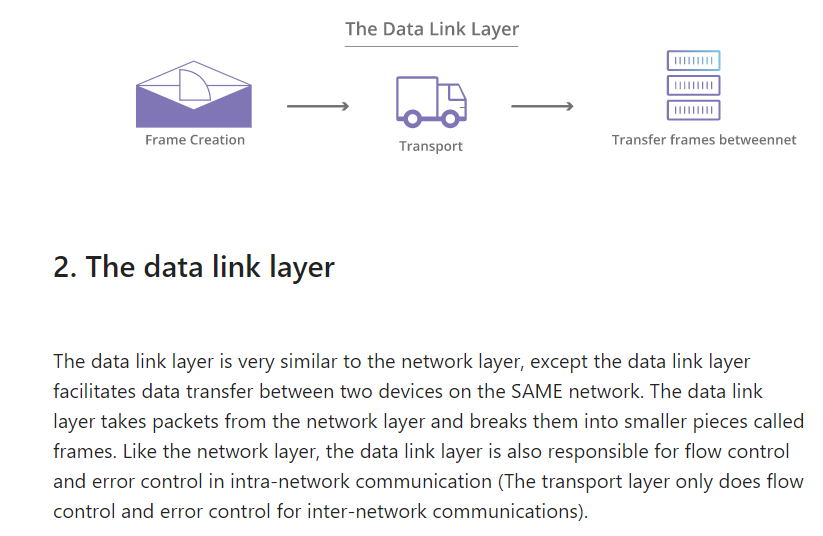 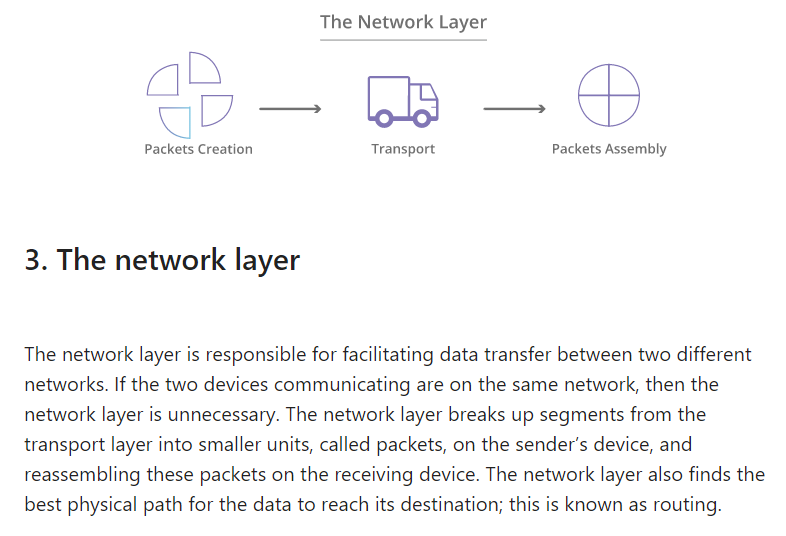 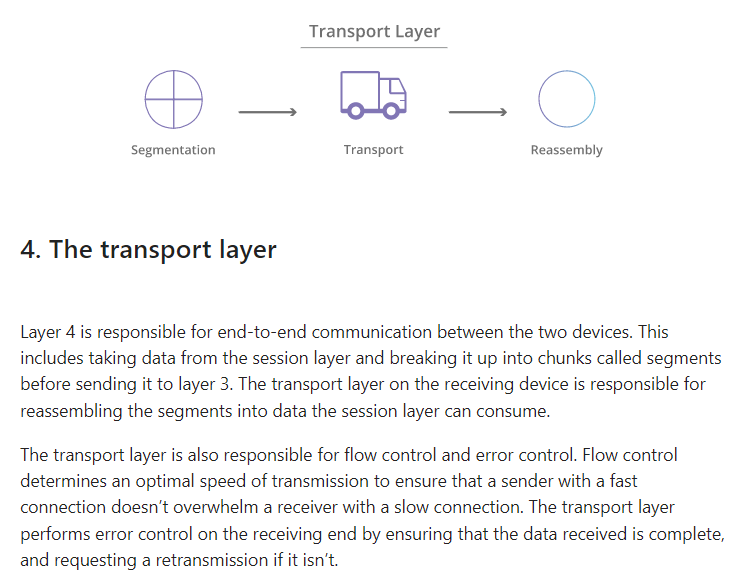 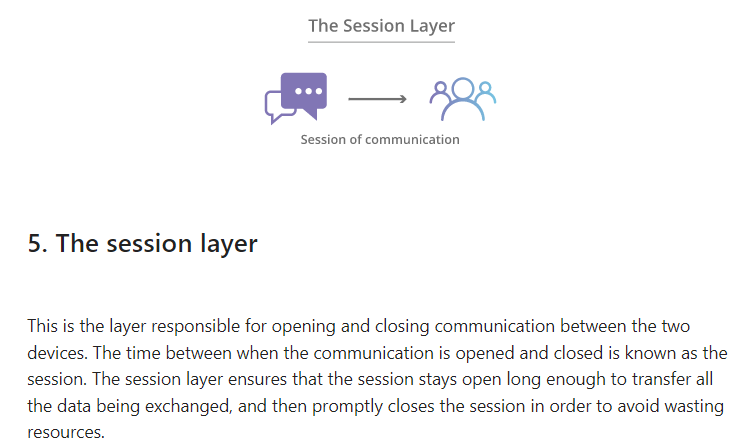 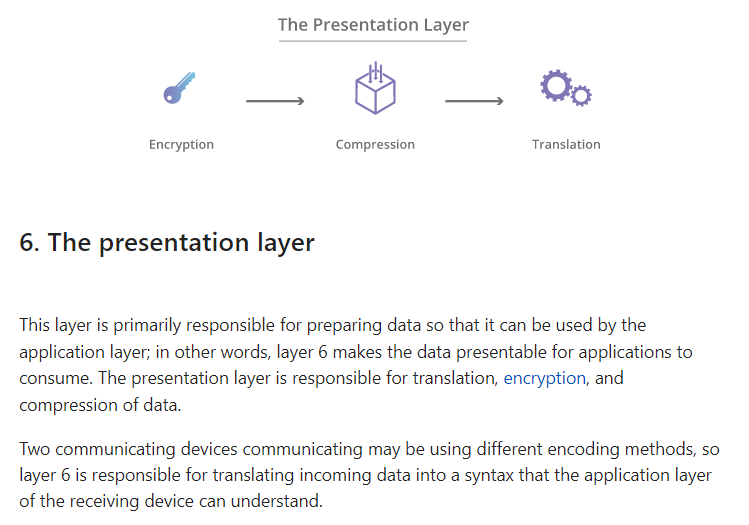 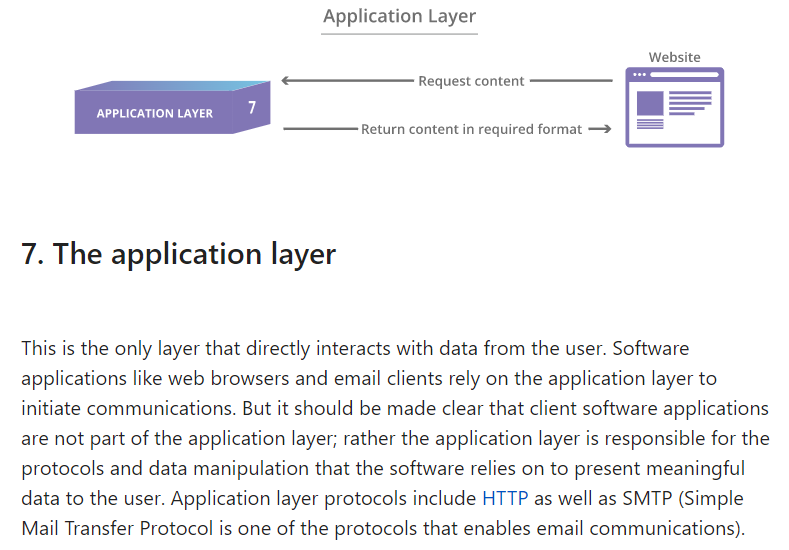 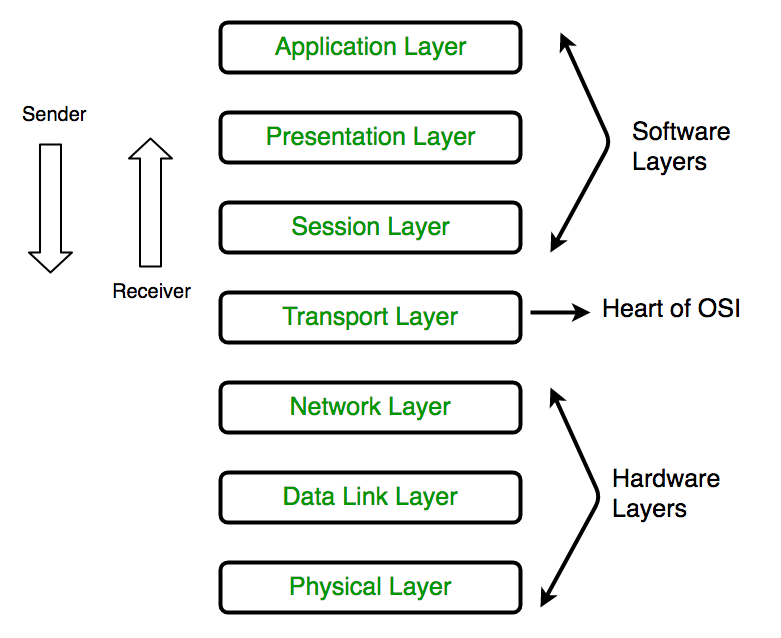 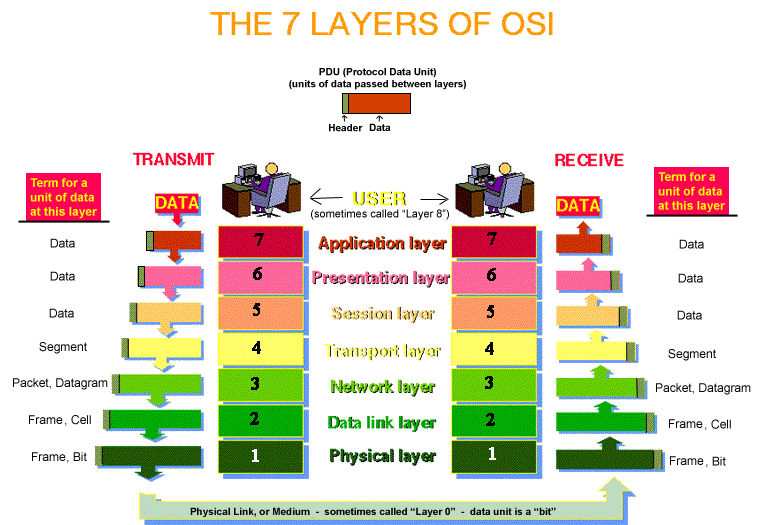 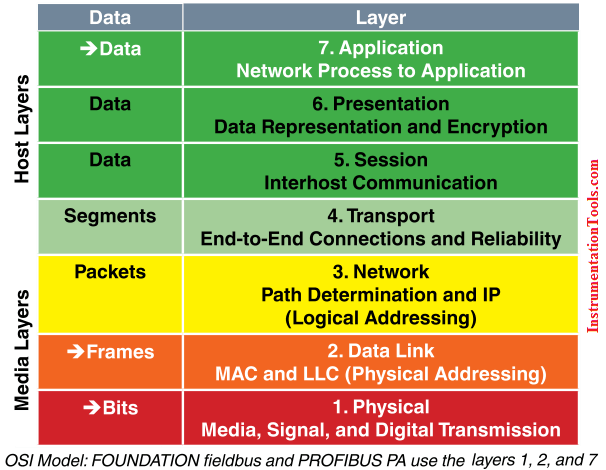 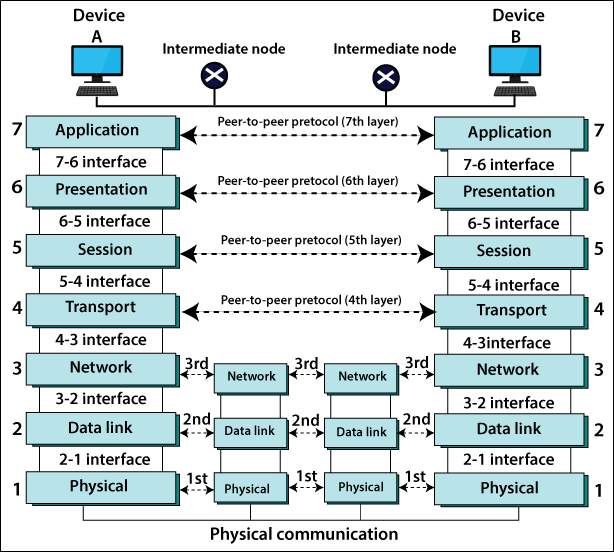 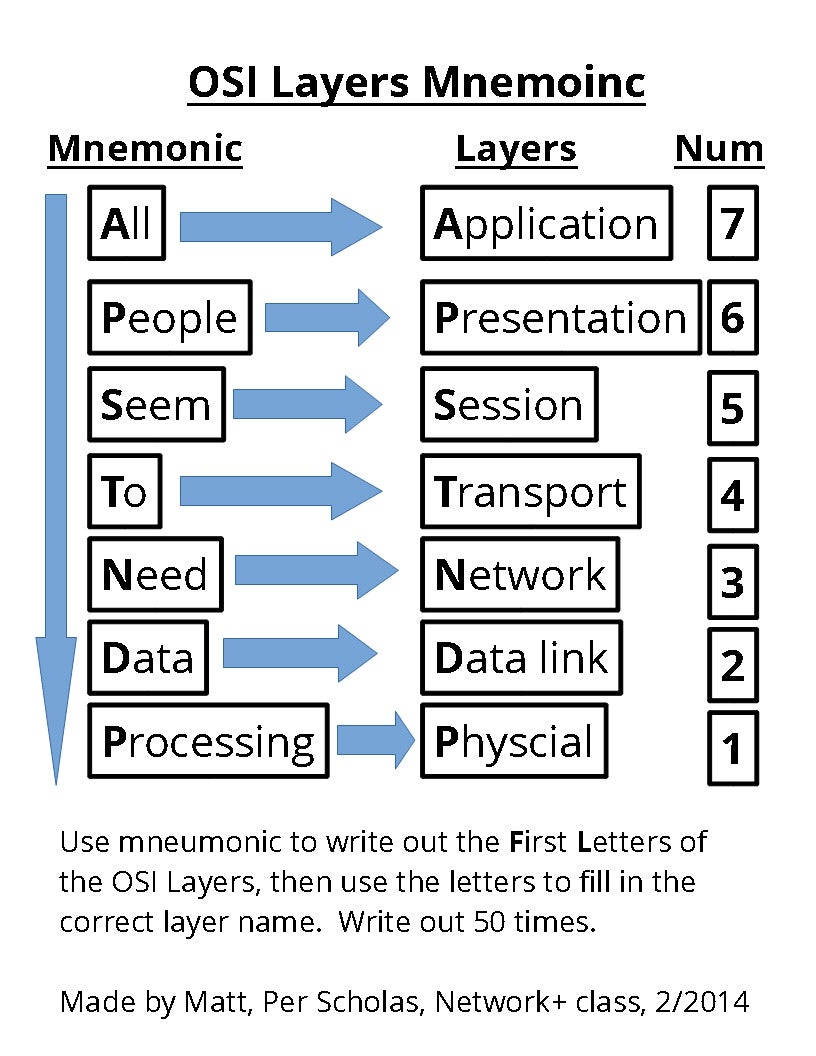